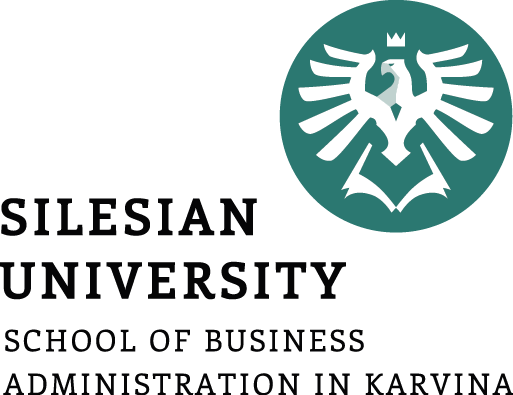 Cizojazyčná příprava AJ 1
Job interviews and career
Applying for a job
Martina Chylková
Cizojazyčná příprava 1
Outline of the presentation
Application procedure
Job interview
Interview tactics
Adjectives to describe personality
Past simple
Application procedure
Applicants search a vacancy – interest, match, acquired education, skills, knowledge, and experience
			     - Internet, family, friends, social media, LinkedIn 			        profile
			     - pre-selecting by chatbots – program (administrative work, information about skills, knowledge, answer candidate’s questions about the vacancy, company)
			     - applicant’s video
			     - SKYPE
			     - Cover letter/ CV
Application procedure – Job interviews
Job interviews tend to be structured – same questions – equal chance of success
preparation
4 main types of questions
	Background questions
Tell me about your responsibilities in your last job.
Why do you want to change your job?
	Specific questions relating to the job being applied for
What experience have you had with ……?
How would you deal with ….?
Application procedure – Job interviews
4 main types of questions

	Past-behaviour questions
Describe a situation in which you persuaded someone to see things your way.
Give me an example of a time when you set a goal and achieve it.

	Imaginary scenario questions
You are in a meeting in front of your colleagues, your manager blames you for the failure of a task. You believe that your manager is wrong. What would you do?
Application procedure – Interview tactics
Interview tactics
		- do not sit until invited, sit in upright posture – breathe
		- smile naturally
		- return a firm handshake
		- appear to be relaxed
		- do not sit with your arms crossed
		- use gestures gently
		- keep eye contact
		- speak clearly and slowly
		- nod your head regularly - agreement
Application procedure – Adjectives to describe personality
Calm
Positive
Honest
Hard-working
Helpful
Ambitious
Organized
Cooperative
Flexible
Decisive
Past simple
Form
	The form of the Past simple is the same for all persons.
He left at 5 o’clock.
They arrived 2 days ago.

She didn’t finish on time yesterday.
I didn’t visit my parents last weekend.

When did they finish the report?
What time did they leave?

 Did you enjoy the lecture?		Yes, we did./ No, we didn’t.
Past simple
Use
         The Past simple is used to express:
	1 a finished action in the past
We met in 2010.
They left 5 minutes ago.
	2 actions that follow each other in a story
Tom walked into the room and stopped. He listened carefully. He heard a noise.
	3 a past situation or a habit
When I was a child we lived in a small house by the sea.
Past simple
Spelling of verb + -ed
	1 Most regular verbs add –ed to the base form of the verb
		worked, started
	2 When the verb ends in –e, add –d
		liked, cared
	3 If the verb has only one syllable, with one vowel + one consonant, double the consonant before adding  –ed
		planned, stopped
	4 In most two-syllable verbs, the end consonant is doubled if the stress is on the second syllable
		preferred, travelled
	5 Verbs that end in a consonant + -y change the –y to –ied
		carried, hurried